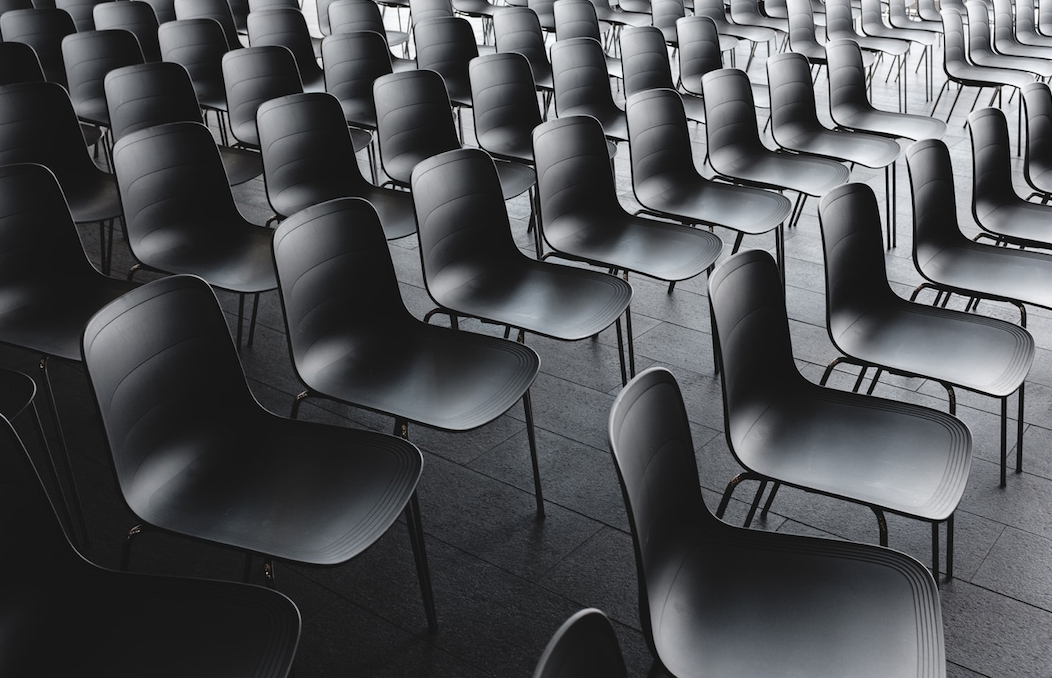 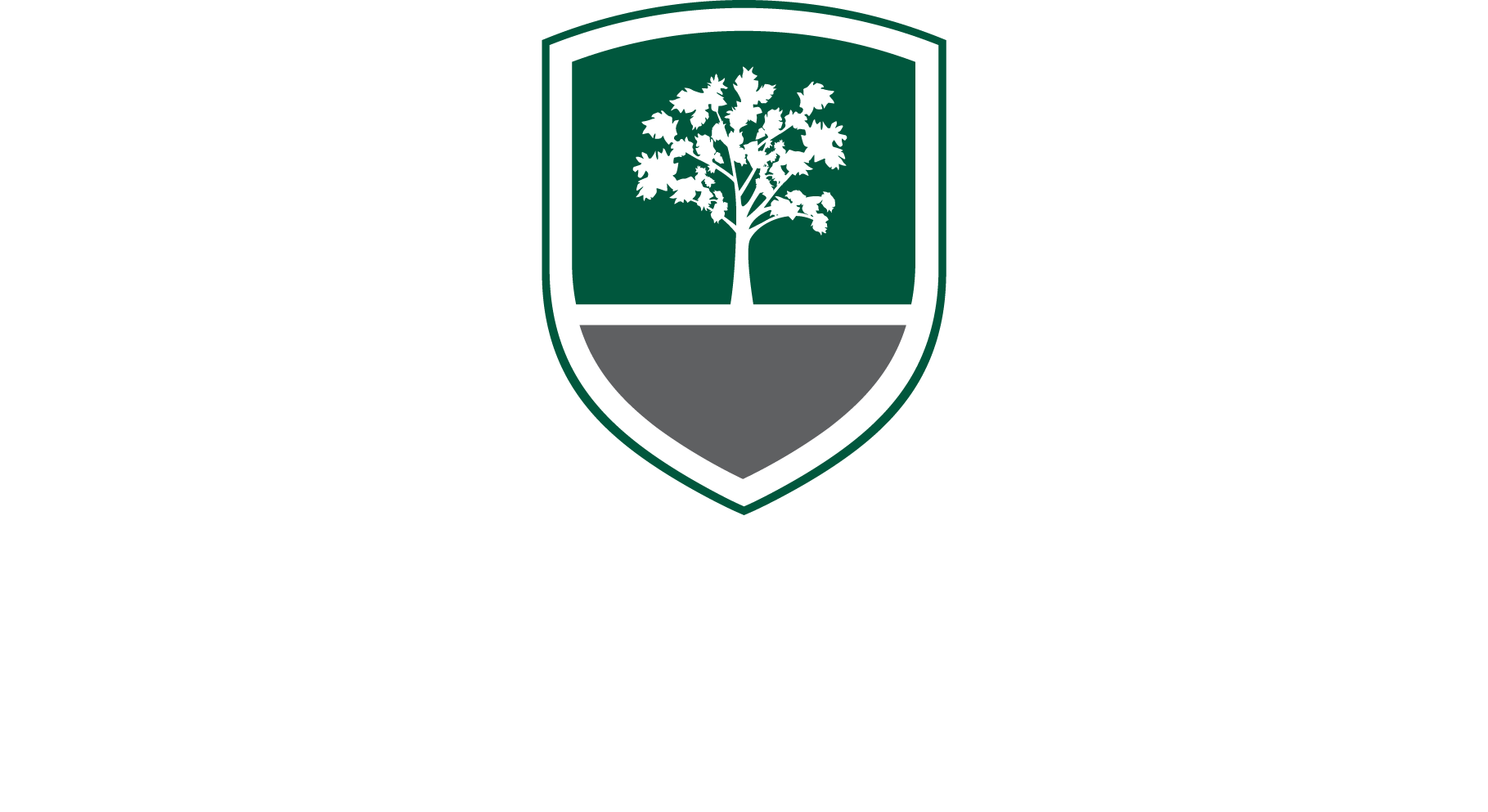 Procurement Training
Introductions
Amanda Turner, VCO, VCARM, VCAProcurement Officer
Introductions
Elizabeth Banks, MS, CPPO, CPPB, NIGP-CPP, VCM, VCARM, VCO, VCA Procurement Management Account Executive
Why Should I follow Policy
It’s the law and State Policy!

Intentional violations of the above provision are required to be reported to the Department of General Services and Auditor of Public Accounts by the Agency Head.  


Individuals may be held personally liable for payment to the contractor/vendor.


Intentional violations could subject the responsible party or parties to suspension or removal from office under the provisions of Code of Virginia, § 2.2-1115


Agency heads have the ultimate responsibility to ensure that the acquisition of goods and services do not violate or circumvent state law, executive orders, appropriations, regulations, or the provisions of the APSPM
How to Source
Procurement Methods
*Typically used for purchases over 10k and under 100k
Procurement Cycle
Small Purchases for 
Orders under 10k
Mandatory Sources
VITA
VIB
VDC
VCE
Mandatory Contracts
Optional Contracts
Single Quotes
SWaM set-aside (under 10k set aside for Micro then Small)
Show Documentation such as: 
Removal from Mandatory sources (Like or similar items must obtain waiver - when in doubt reach out) 
Removal from SWaM
Must show proof that SWaM vendor was not available
Documentation provided should include eVA vendor search, or written justification to included SWaM vendors contacted, contact name, date, etc.  
Price Reasonableness
Confirming Orders
Confirming Orders
Should not be a common practice
APSPM 14.9:
a.	All purchase transactions, regardless of funding source, shall be processed through eVA by issuing the order to the vendor including purchases to mandatory sources (VCE, VDC, OGC, and VIB); and coding the requisition with the appropriate purchase order category ending in “1” (e.g., R01, P01, VR1, VP1, etc.) 
eVA purchase orders should be issued prior to contractors performing any work.  However, should the agency find it necessary to issue any eVA confirming orders, the confirming orders must be placed in eVA within five (5) business days after directing the contractor to proceed.  This includes orders imported to eVA from ERPs (enterprise resource planning systems).
What Will delay my order
Not using Mandatory Sources, Mandatory Contracts, obtaining waivers, showing SWaM quote process was followed, etc.
How are Purchase Request Processed?
My order is complete, now what?
PIM 98-034
PIM 98-034
Over the Counter Purchase“Cash and Carry”
Could I have placed my order in eVA and had the good(s) or service(s) delivered? 
YES: No OTC purchase should be made
NO: OTC can be considered (this is and should be rare)

Do I need to purchase OTC because I waited until the last minute? 
YES: No OTC purchase should be made
NO: OTC can be considered (this is and should be rare)

Is this purchase critical to the mission of the institution? 
YES: OTC can be considered – must provide supporting documentation

Is  SWaM Vendor available for OTC purchase? 
YES: SWaM vendor MUST be used if price is reasonable.
NO: Documentation MUST be provided to support the purchase of item(s) service(s) using a non-SWaM vendor 

APSPM References: 

5.3 (c)For over the counter SPCC purchases, a written quotation is not required; however, the over the counter SPCC purchases shall be from a DSBSD-certified micro business, if available.  If prices do not appear to be fair and reasonable, the agency shall document to that effect, including stating the basis for the determination, and then proceed in accordance with the Small Business Enhancement Award Priority found in 3.11g 

14.9 (d) 1 Over the counter small purchase charge card (SPCC) purchases that are made at the site of the sale and picked up by the individual card holder.
Purchases Exempt from Competition-1.5
Exceptions to Competitive Requirements.  DGS/DPS has determined that competition normally is either not practicable or available for purchases of the following goods or services, and purchase through DGS/DPS is not mandatory; however, one quote must be obtained and documented.
 
a.	Purchases up to and including $10,000. (See 5.3) 
 
b.	The following selected categories of goods and services up to and including $100,000:
 
(1)	Books, pre‑printed materials, reprints and subscriptions (e.g., print or electronic), pre‑recorded audio and video cassettes, compact discs, slide presentations, etc., when only available from the publisher/producer. 
(2)	Academic/research consulting services. 
(3)	Purchases of used equipment including used equipment purchased at a public or online auction (see 4.17). 
Honoraria, entertainment (speakers, lecturers, musicians, performing artists). 
Deleted.
Royalties and film rentals when only available from the producer or protected distributors.
 		(7)	Professional Organizational Membership dues.
(8)	Writers.
 		(9)	Artists (does not include graphic artists); original works of art; and original, or authentic antique period art frames (does not include newly created replacement or reproduction frames).
 		(10)	Photographers other than for graduations and yearbooks, e.g., for official photographs/portraits.
(11)	Contributions and donations made by a university.
 		(12)	Advertisements such as in newspapers, magazines, journals, radio, television, etc.
 		(13)	Utility charges.
 		(14)	Conference facilities (to include conference support and related lodging and meals) only when the use of a specific facility is directed by an outside donor, sponsor, or organization (see 4.16 for 			the purchase of conference facilities under all other conditions). 
Accreditation fees and academic testing services. 
 Exhibition Rental Fees for exhibitions of historical artifacts or original works of art. (The rental fee may include charges other than the rental of the exhibition, such as transportation costs.)
Rare and historic manuscript, printed and photographic materials (e.g. books, ephemera, maps, manuscripts, photographs, and prints) that are one of a kind or exist in very limited supply. 
Purchases for testing or evaluation (limited to a one-time purchase of quantities considered necessary for complete and adequate testing).
 
c.	Deleted.
 
d.	Government-to-Government Purchases.  The purchase of goods and services from the federal government, other states and their agencies or institutions, and public bodies.  Care must be exercised to be certain that the price is fair and reasonable.  (See Section 3.19g Government-to-Government posting requirements and 14.9 for eVA requirements).
Purchases Exempt from eVA
14.9 	Requisitioning and Ordering –Use of eVA: 
 
a.	All purchase transactions, regardless of funding source, shall be processed through eVA by issuing the order to the vendor including purchases to mandatory sources (VCE, VDC, OGC, and VIB); and coding the requisition with the appropriate purchase order category ending in “1” (e.g., R01, P01, VR1, VP1, etc.)
 
eVA purchase orders should be issued prior to contractors performing any work.  However, should the agency find it necessary to issue any eVA confirming orders, the confirming orders must be placed in eVA within five (5) business days after directing the contractor to proceed.  This includes orders imported to eVA from ERPs (enterprise resource planning systems).
 
b.	eVA Fees.  Agencies and vendors shall pay eVA fees as set forth on the eVA Fee Schedule published on the eVA billing portal. The eVA Fee Schedule is defined as a listing of eVA transaction fees (eVA fees) that are assessed to eVA users, including Vendors.  The eVA Fee Schedule is published on the eVA website.  Each fee set forth on the eVA Fee Schedule is effective dated so eVA users, including Vendors, can determine the appropriate fee by cross referencing a fee’s effective date to the date of the activity for which the fee is assessed. 
 
c.	For Agencies authorized to use Enterprise Resource Planning Systems (ERPs), any ERP order provided to vendors in lieu of or in advance of a corresponding eVA order, shall include the standard eVA order term and condition. See Annex 14-A.
 
The following transactions shall be processed through eVA by issuing the order to the vendor and coding the requisition with the X02 purchase order category. 
eVA purchase orders should be issued prior to contractors performing any work. However, should the agency find it necessary to issue any eVA confirming orders, the confirming orders must be placed in eVA within thirty (30) days after directing the contractor to proceed. This includes orders imported to eVA from ERPs (enterprise resources planning systems). 
 
	Use of eVA is mandatory to enhance transaction transparency, analysis and reporting. 

Advertisements such as in newspapers, magazines, journals, radio, television, etc
Entertainment (speakers, lecturers, musicians, performing artists)
Accreditation fees and academic testing services
Exhibition rental fees for exhibitions of historical artifacts or original works of art.  (The rental fee may include charges other than the rental of the exhibition, such as transportation costs.)
Goods or personal services for direct use by the recipients of programs specified in the Code of Virginia, § 2.2-4345, if the procurement is made for an      
       individual recipient.  This does not apply to contracts and/or spot purchases for the bulk procurement of goods or services for the use of recipients.
Purchases Exempt from eVA
14.9 	Requisitioning and Ordering –Use of eVA: cont’d
 
Purchases by agencies and institutions to charitable organizations in accordance with provision APSPM 8.7, Legislatively Directed Contract Awards.
Medical or Dental Services when provided by any individual or organization licensed and authorized by law to engage in the prevention, diagnosis, or treatment of human illness, injury, condition, disability, mental disability, or substance use disorder.  This does not include contracts and purchase orders between the agency or institution and temporary service providers or independent laboratory testing companies. Entertainment (speakers, lecturers, musicians, performing artists)
Purchases of Pharmaceuticals, Vaccines, and University Oral Contraceptives MMCAP Contract Products, as categorized by MMCAP and within the Pharmacy Program under MMCAP Pharmaceutical Wholesaler Distribution Services Contract or a MMCAP Vaccine Program Contract. This does not include purchases of Non-Pharmaceuticals within the Pharmacy Program or MMCAP Contract Products under other MMCAP programs not mentioned above (ex. Medical Supplies). 
Revenue contracts, or contracts with $0 payment made by the Commonwealth
Government-to-Government purchases, excluding the mandatory sources identified in 14.9.a.1 (This does not apply to services provided by central service state agencies, activities operated as an internal service or enterprise fund) 
Purchases from public auctions (non-electronic)
Purchases of State and Federal Surplus property
Contracts with commercial fisherman for replenishment, research and stock assessment activities 
Financing when goods/services procured from one source are being financed by another (i.e., third party) source.  The financing exclusion does not apply to lease purchases. 
Purchases with public and private hospitals, as well as pharmacy chains and independent pharmacies, that are licensed and authorized by law to dispense controlled drugs and other medications based on prescriptions written by medical practitioners licensed to engage in the prevention, diagnosis, or treatment of human illness, injury, mental or physical disabilities, substance abuse, or emotional condition, when the purpose of the contract is to provide on-site mentoring and practical experience to pharmacy students enrolled in state institutions of higher education. 
Deleted. 
Purchases with individuals providing instructional services in conjunction with a contract between an institution of higher education, including community colleges, and a local business or industry for non-credit workforce development classes to be provided by the institution of higher education.
Purchases Exempt from eVA
14.9 	Requisitioning and Ordering –Use of eVA: cont’d
  
e.	At the option of the agency or institution, and to enhance transaction transparency, analysis, and reporting, non-procurement (payment) transactions and the following procurement transactions may be processed through eVA, by issuing the order to the vendor and coding the requisition with the X02 purchase order category. 
 
	eVA purchase orders should be issued prior to contractors performing any work. However, should the agency find it necessary to issue any eVA confirming orders, the confirming orders should be placed in eVA within thirty (30) days after directing the contractor to proceed. This includes orders imported to eVA from ERPs (enterprise resource planning systems). 
 
Over the counter small purchase charge card (SPCC) purchases that are made at the site of the sale and picked up by the individual card holder.
Real Estate Leases
Professional organizational membership dues and training classes sponsored by the professional organization when payment is made directly to the professional organization sponsoring the training class. A “professional organization” is generally defined as a group of professional individuals in a like occupation charged with educating, certifying or lobbying for its members. 
Conference registrations 
Honoraria
Award of grants (disbursement of grant funds) by agencies and institutions to public bodies or tax exempt non-profit charitable organizations. This exception does not apply to the expenditure of grant funds by agencies and institutions for the purchase of goods and/or services (see APSPM 13.8e)
Public Utilities (electric, natural gas, water, sewer)
Purchases made using the DPS statewide contract for Express Delivery Services
Voyager (fuel) charge card purchases. 
Individual travel and lodging 
Group (i.e., two or more individuals) travel up to $50,000 per group travel event
 Group travel-related lodging
               		11.  Business and/or financial transactions to which public procurement regulations do not apply. Examples include eVA Fees, debt service payments, Medicare and 
		       Medicaid payments, and child support payments.
eVA
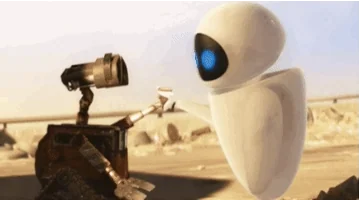 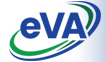 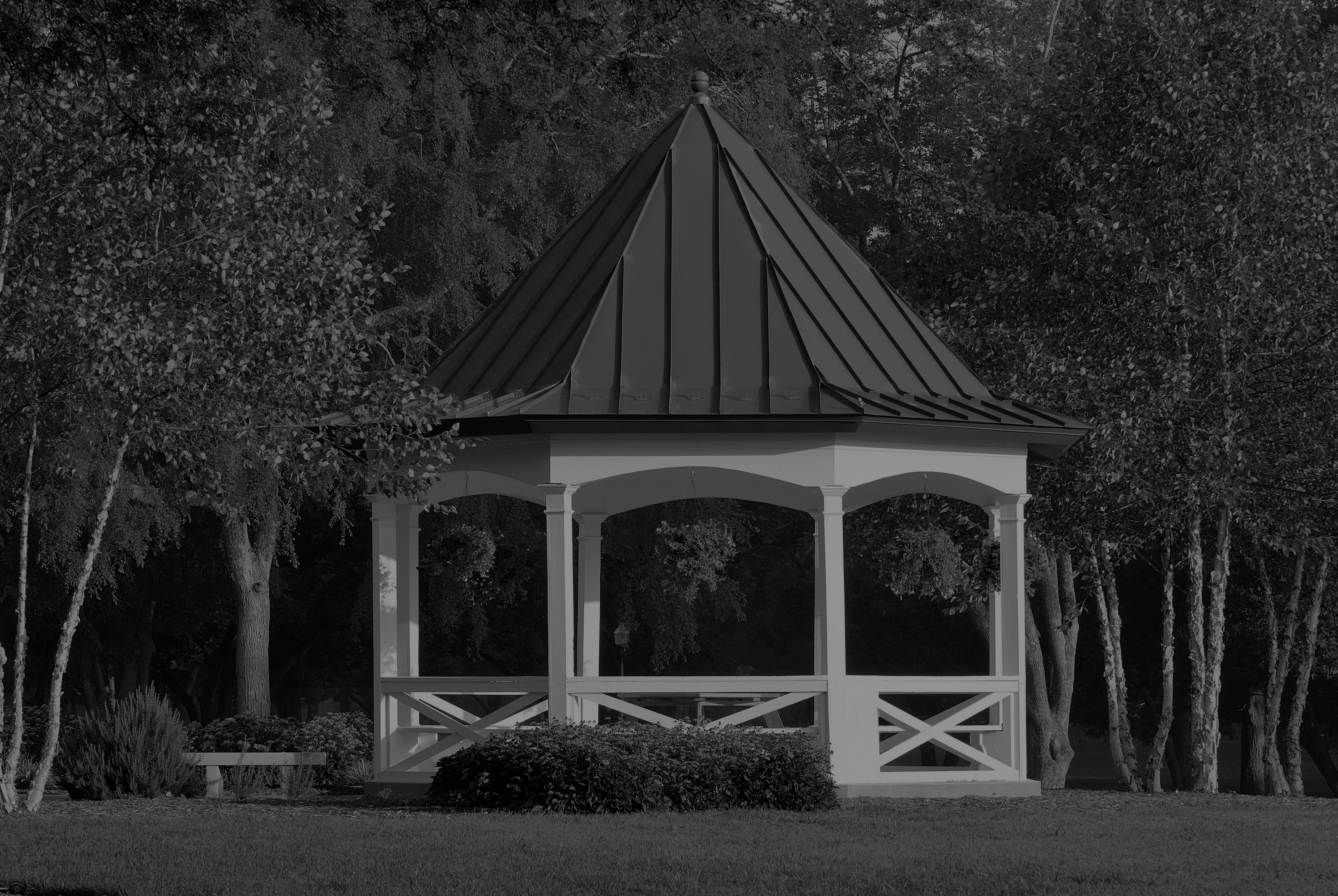 QUESTIONS?
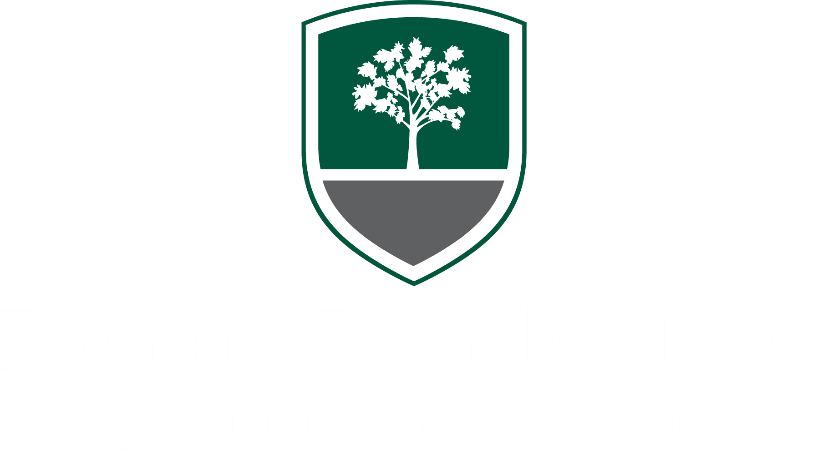 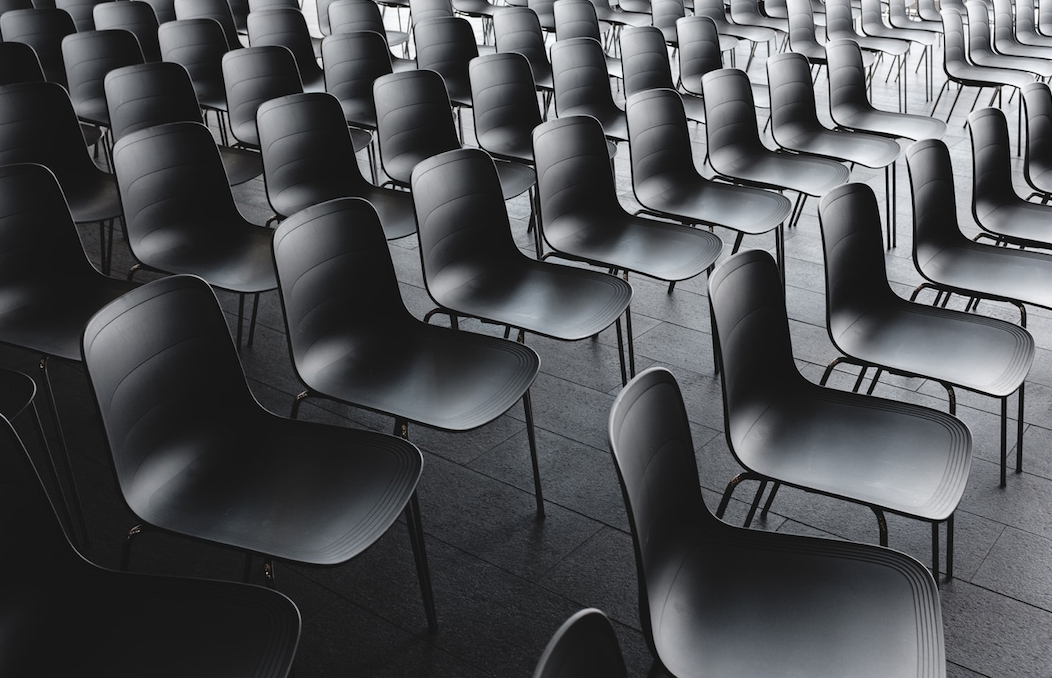 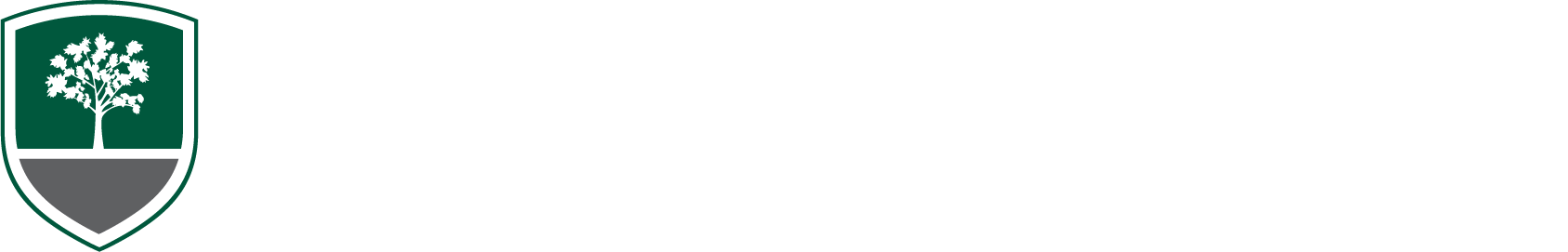 Thank you